Hierarchical Self-Assembly Induced by Dilution-Enhanced Hydrophobic Hydration
8/8/2018
Presented by: Dapeng Liu
Supervisor: Xiaosong Wang
Outline
1. Introduction


2. Dilution-induced self-assembly of Fp(CH2)6Azobenzenetrans  MCsomes

3. The conditional effect of hydrophobic hydration

4. Hierarchical self-assembly of MCsomes

5. Summary
Hydration of hydrophobic solutes
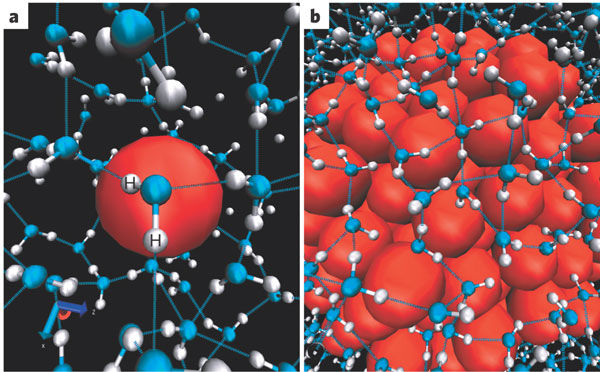 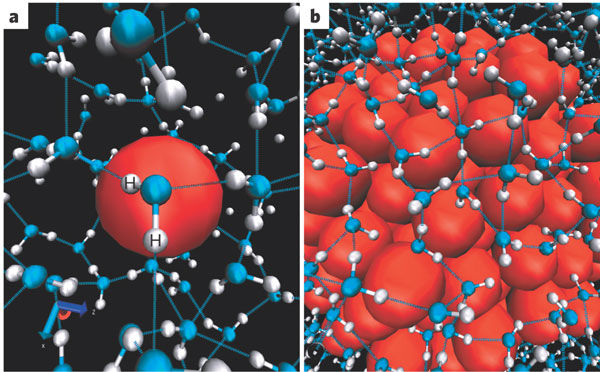 Hydrophobic solutes
H atom
O atom
Large solutes
Small solutes
Nature 437, 640–647
Hydrophobic hydration is the hydration of hydrophobic molecules or surface.
[Speaker Notes: Hydrophobic hydration involves the minimization of the free energies of water molecules near nonpolar surfaces.]
Hydrophobic hydration in protein chemistry
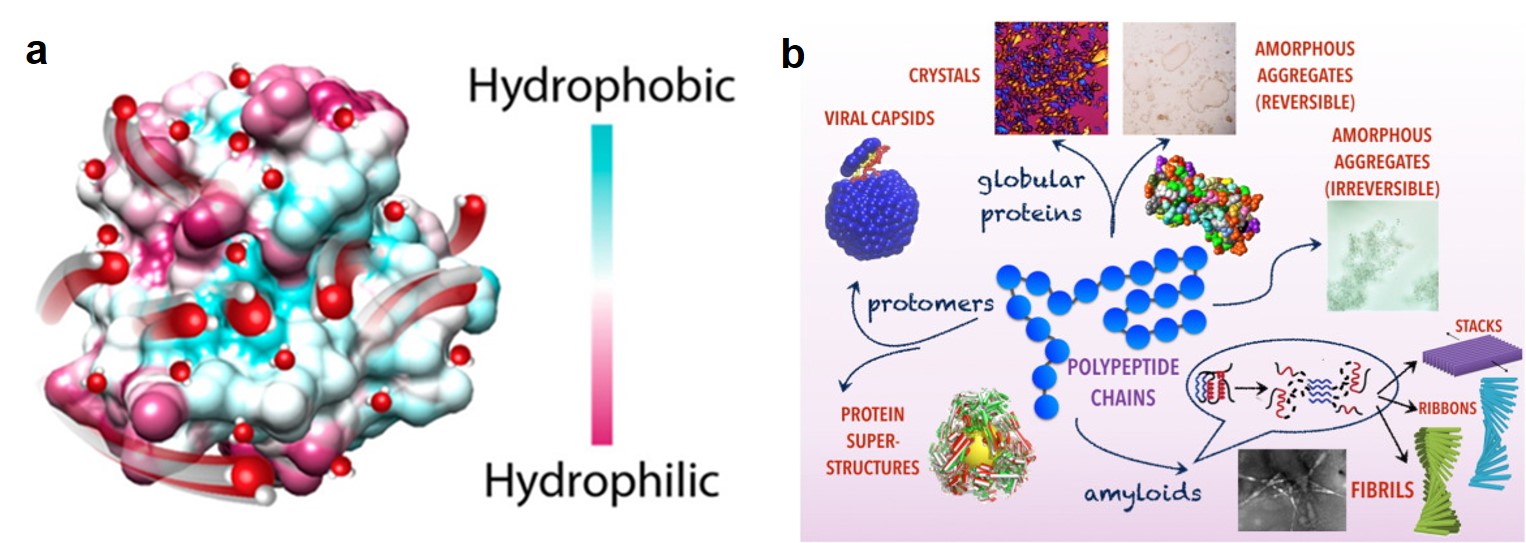 water
Current Opinion in Colloid & Interface Science 2016, 22, 73-79.
J. Am. Chem. Soc. 2017, 139 (49), 17890-17901.
Hydrophobic hydration plays an important role in protein folding and self-assembly.
Chemical self-assembly
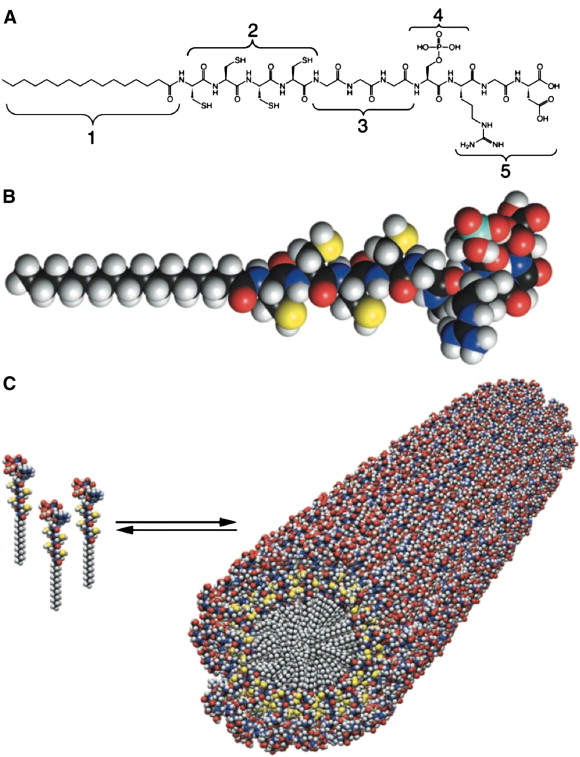 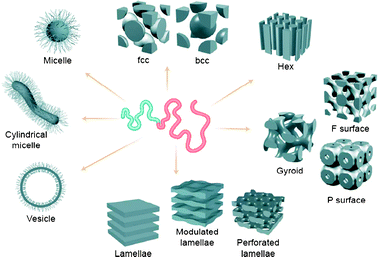 Chem. Soc. Rev. 2012, 41 (18), 5969-5985.
Science 294.5547 (2001): 1684-1688.
Most model systems in chemical self-assembly are focused on amphiphilic nature instead of the hydrophobic hydration
Aqueous self-assembly of hydrophobic molecules FpC6X
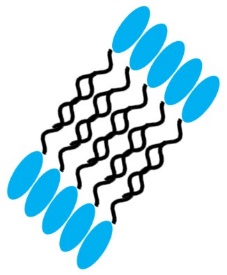 Self-assembly in water
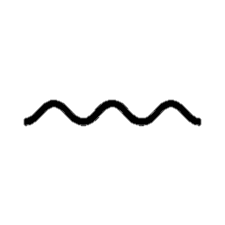 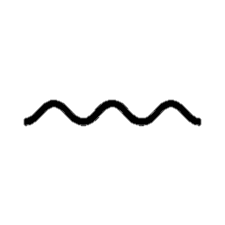 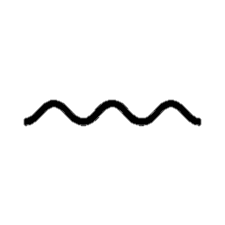 Hydration of Fp head
FpC6X
MCsome
FpC6X
C6X tail (            )
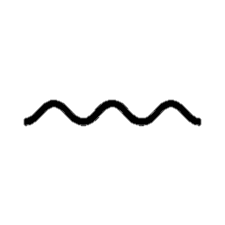 Hydrophobic 
Fp head
FpC6
[δ-]
[δ+]
FpC6Azobenzene
[δ-]
Hydrated 
Fp head
Recently our groups synthesized a series of hydrophobic metal carbonyl complexes which could self-assemble into nanovesicles by hydrated Fp head.
Charaterization of Fp(CH2)6Azobenzenetrans  Mcsomes
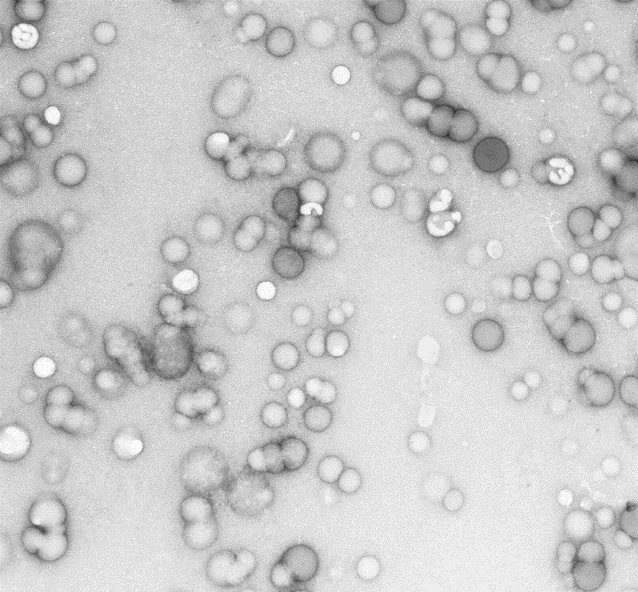 b
TEM
a
DLS
Dh = 168 nm
PDI: 0.174
500 nm
c
d
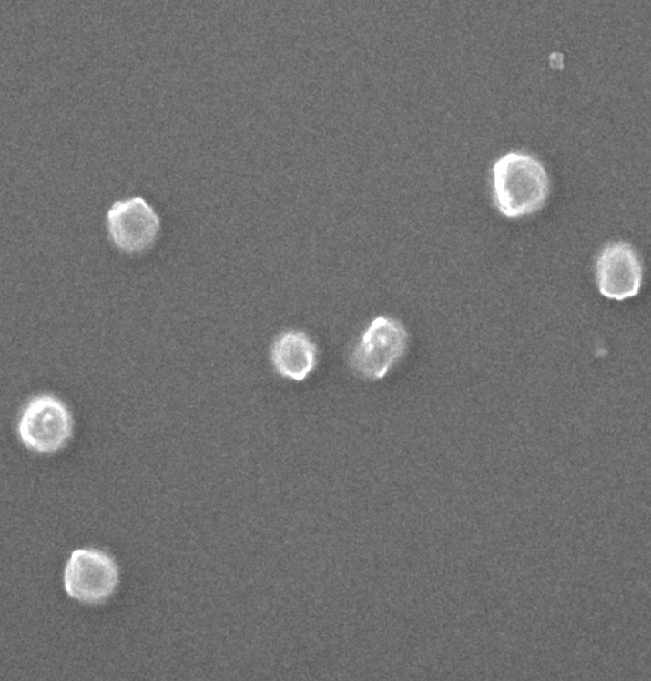 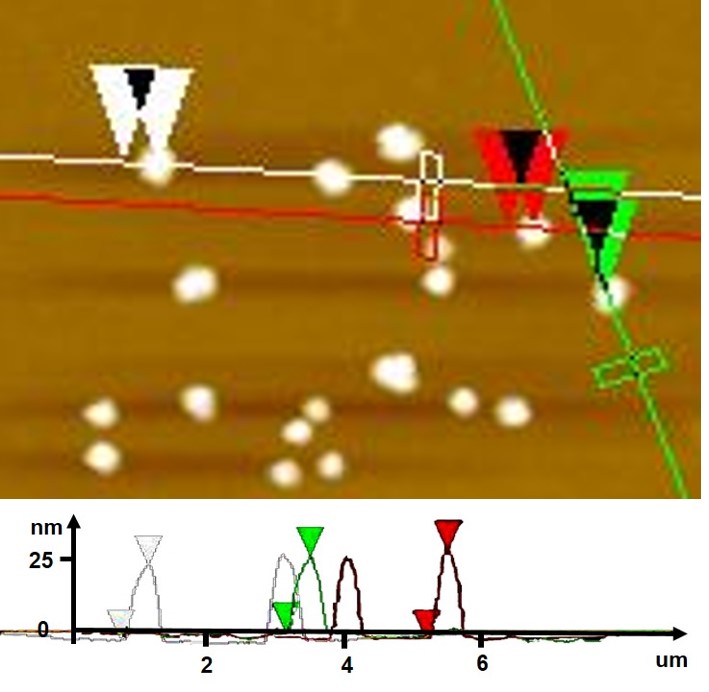 AFM
SEM
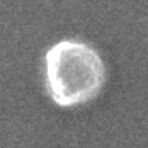 200 nm
1 um
Fp(CH2)6Azobenzenetrans MCsomes with ca. 170 nm were formed.
Dilution-induced self-assembly of Fp(CH2)6Azobenzenetrans  MCsomes
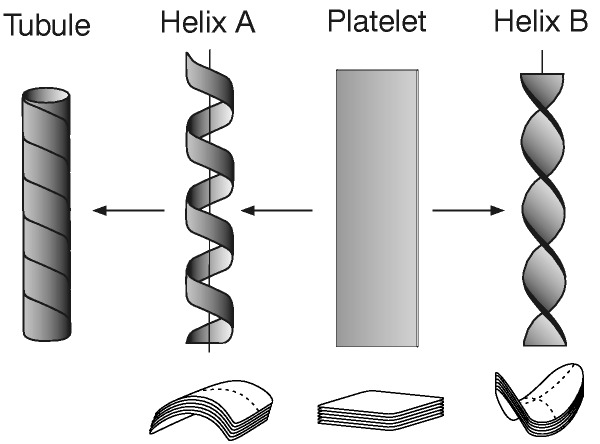 c
b
a
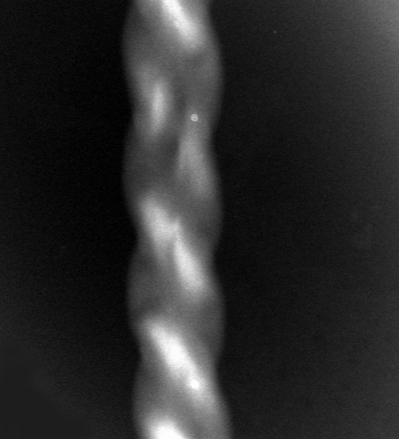 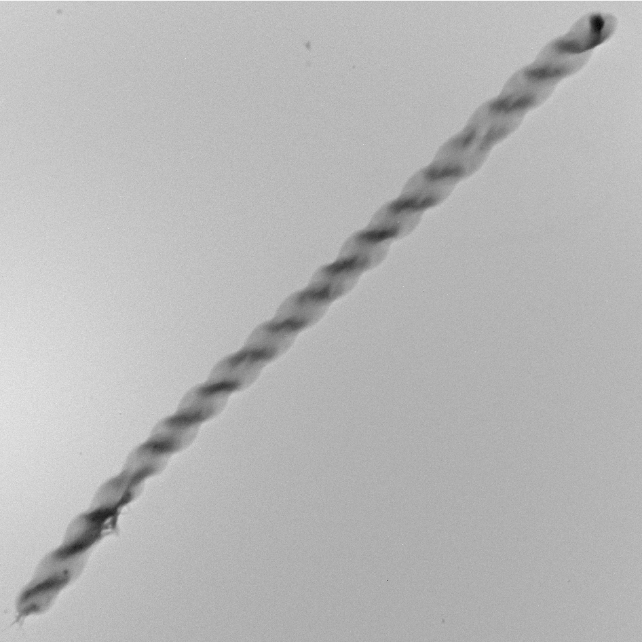 Time aging
14 μM
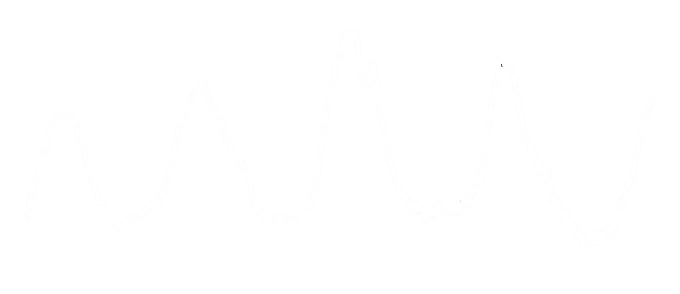 Dilution of MCsomes
Helical structures
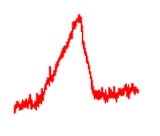 140 μM
500 nm
500 nm
Dilution of Fp(CH2)6Azobenzenetrans MCsomes could induce the self-assembly of MCsomes.
1. How does dilution induce self-assembly of FpC6Azobenzenetrans MCsomes?

2. How do FpC6Azobenzenetrans MCsomes transform to helical structures?
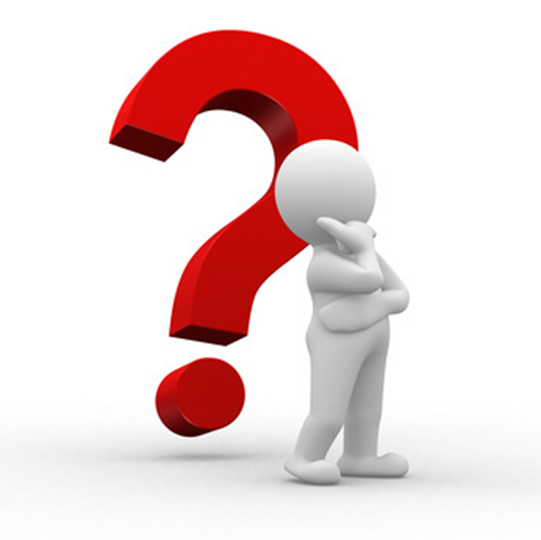 Dilution-induced zeta potential change of Fp(CH2)6Azobenzenetrans  MCsomes
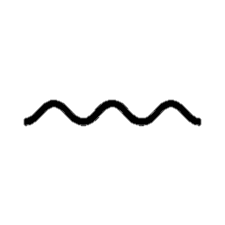 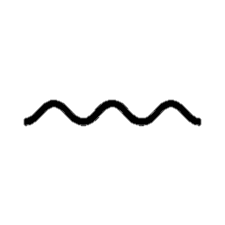 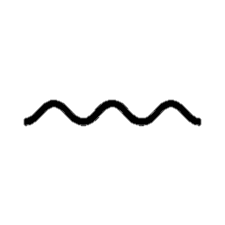 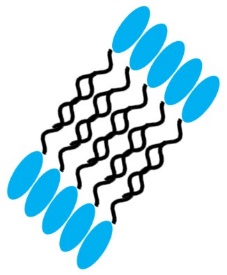 Self-assembly in water
Hydration of Fp head
MCsome
FpC6Azobenzenetrans
[δ-]
[δ+]
[δ-]
Hydrated 
Fp head
Dilution of Fp(CH2)6Azobenzenetrans MCsomes could cause the surface charge decrease
The IR spectra of Fp(CH2)6Azobenzenetrans  MCsomes during the dilution process
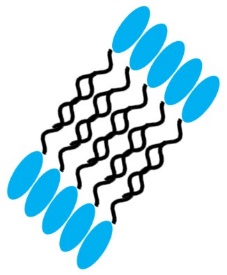 MCsome
[δ-]
[δ+]
[δ-]
No shifts in the wavenumbers for the absorption peaks suggest that the dilution results in no detectable variation in polarized CO groups in the Fp head.
CV experiments of Fp(CH2)6Azobenzenetrans  MCsomes during the dilution process
Hydration cavity
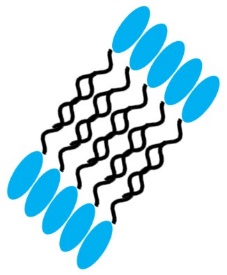 dFp-Fp
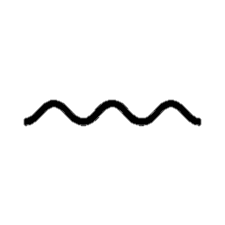 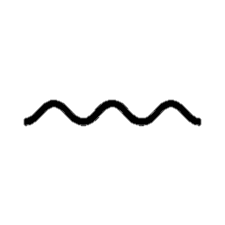 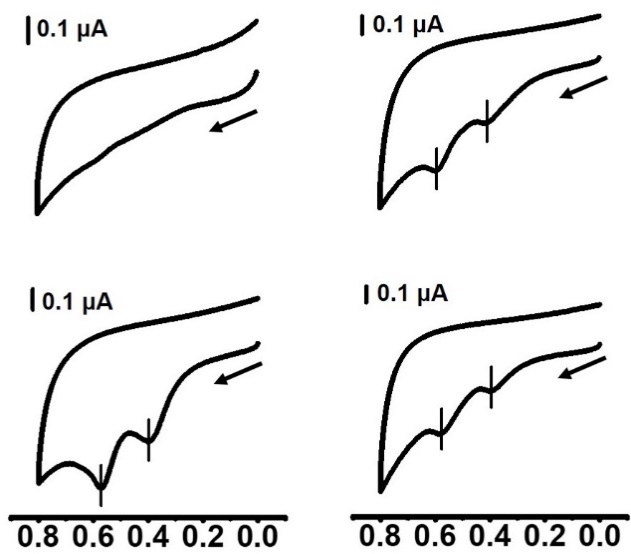 MCsome
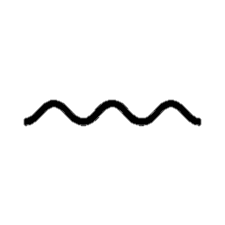 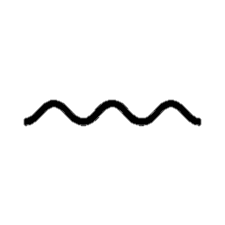 140 µM
70 µM
ΔE1/2 = 0.20 V
[δ-]
[δ+]
[δ-]
35 µM
14 µM
ΔE1/2 = 0.16 V
ΔE1/2 = 0.18 V
Potential (V)
Potential (V)
CV indicates that the dilution could enhance the hydrophobic hydration of Fe in the MCsomes.
[Speaker Notes: the close proximity of the adjacent Fp head groups on the surface of colloids results in two oxidation potentials separated by a redox coupling (ΔE1/2) because the oxidation of the iron element next to the oxidized one requires a higher potential]
Calcein quenching experiments of Fp(CH2)6Azobenzenetrans  MCsomes during the dilution process
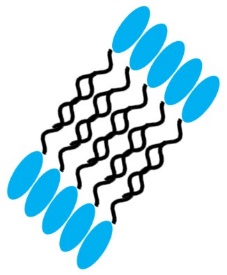 the Stern-Volmer plot
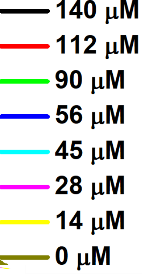 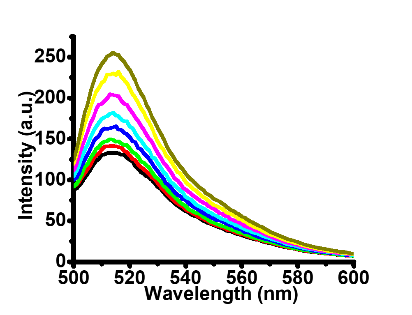 MCsome
[δ-]
[δ+]
[δ-]
Hydrated 
Fp head
Calcein
More hydration of Fe, more quenching of calcein
Calcein quenching experiments verified that the dilution could enhance the hydrophobic hydration of Fe in the MCsomes
[Speaker Notes: The Stern-Volmer plot for the fluorescence quenching of calcein]
Dilution-enhanced hydrophobic hydration (HH) of Fe in the MCsomes
[δ-]
[δ+]
[δ-]
Dilution
O [δ-]
Fe [δ+]
O [δ-]
Fe [δ+]
ζ = -31 mV
Zeta potential ζ = -51 mV
Water-Carbonyl Interactions
Increased HH
(HH: hydrophobic hydration)
Less HH
How do MCsomes transform to helical structures?
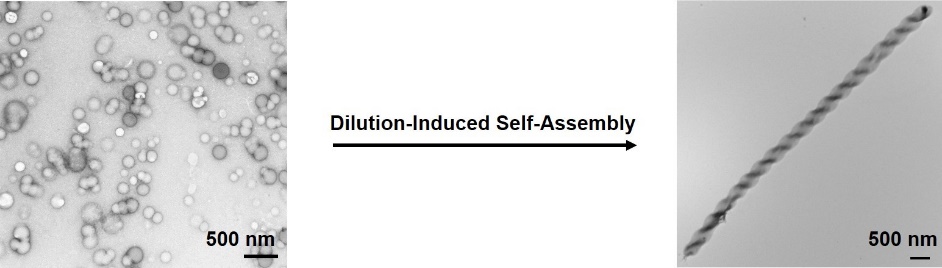 TEM was used to track the hierarchical self-assembly of MCsomes
a
c
d
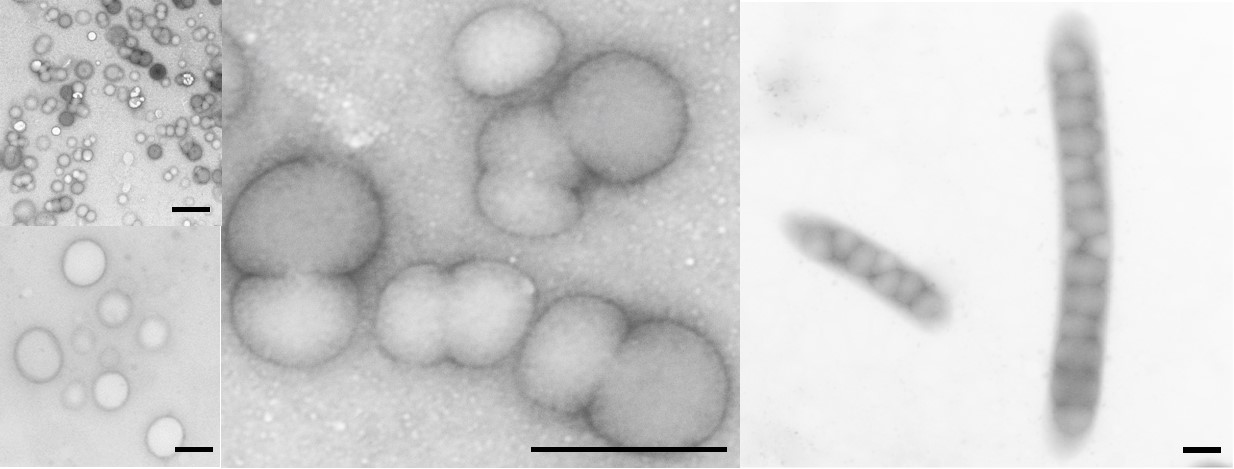 b
e
g
f
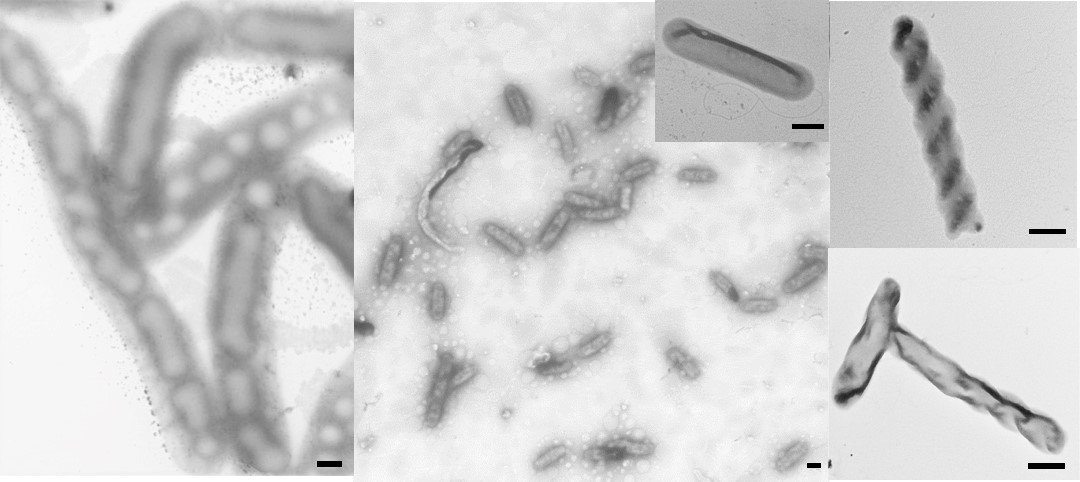 h
Scale bar: 500 nm
Different intermediates were obtained by TEM during the structural evolution
The hierarchical self-assembly of MCsomes
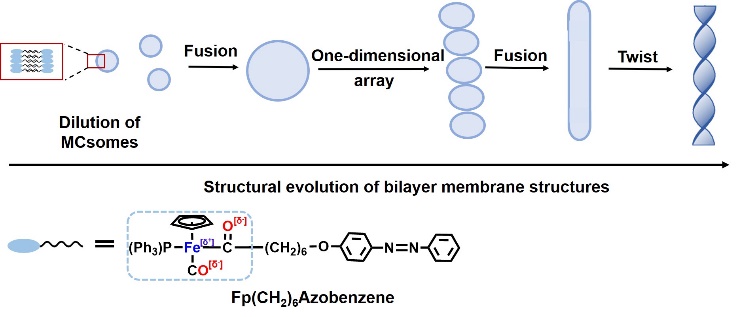 Scheme of the hierarchical self-assembly of MCsomes
The hierarchical self-assembly of FpC6Azobenzenetrans MCsomes at pH = 3
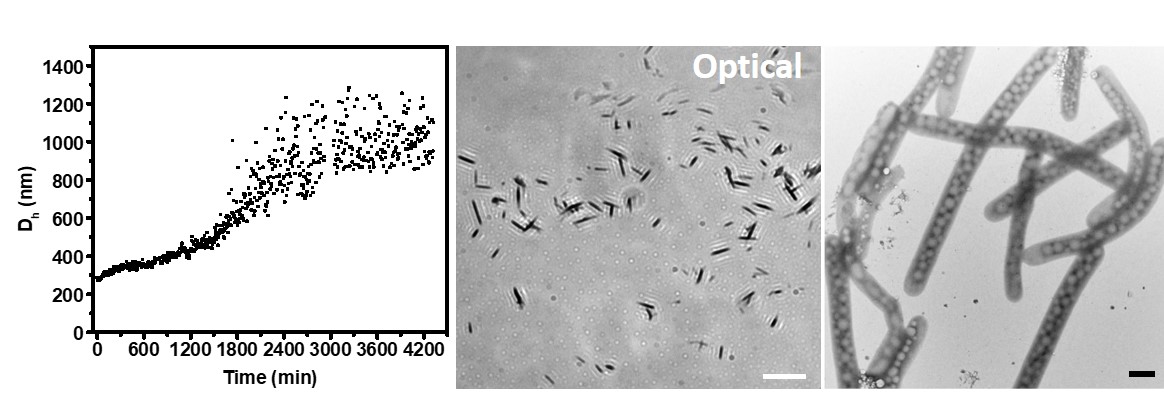 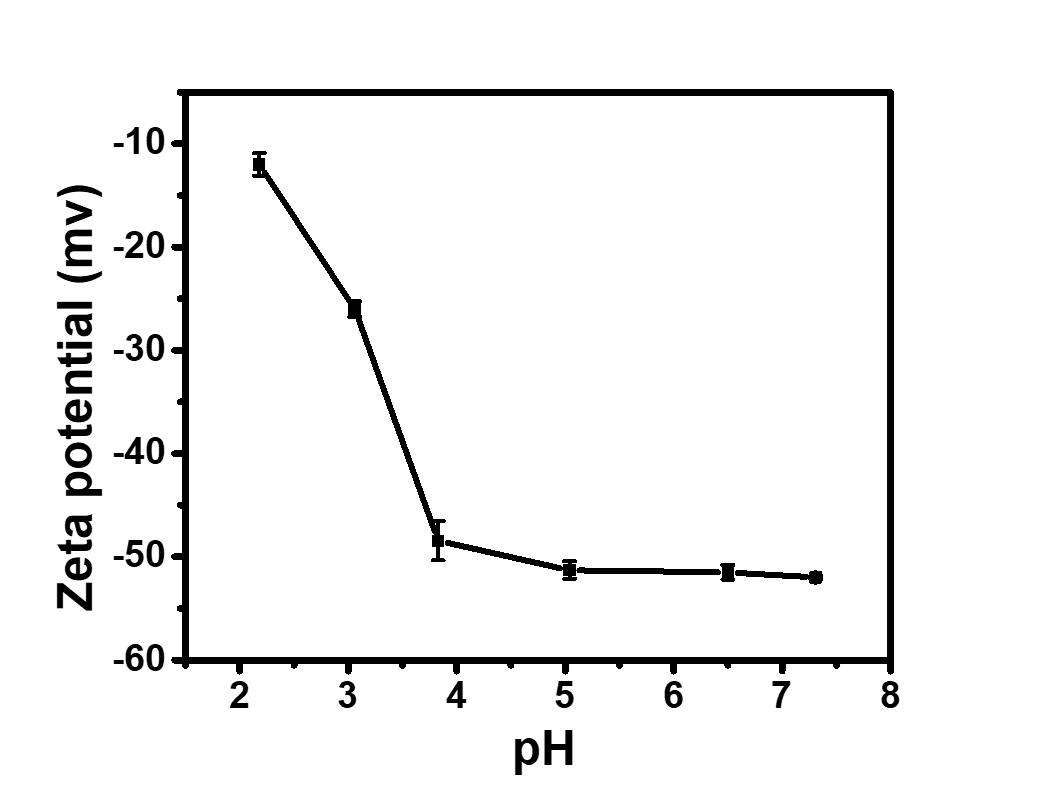 FpC6Azobenzenetrans colloid (140 uM, pH=3)
FpC6Azobenzenetrans colloid (140 uM)
Zeta potential (mv)
pH
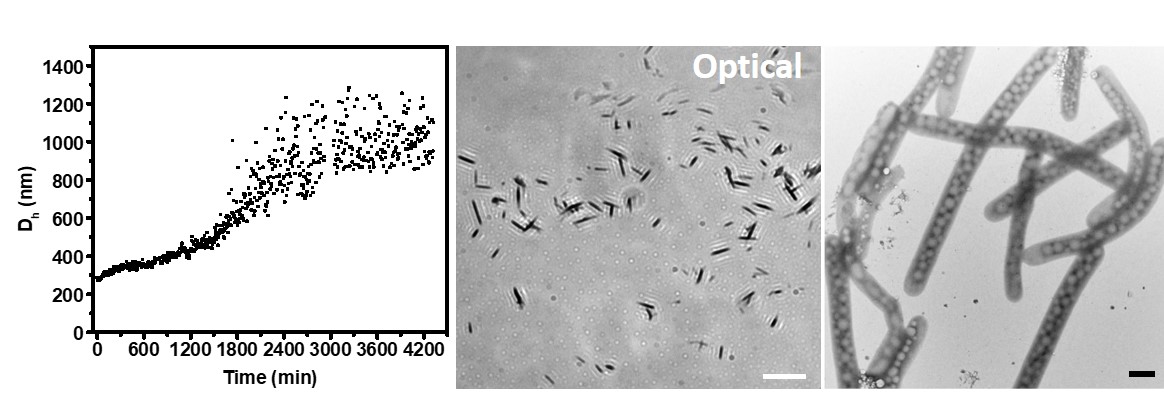 TEM
500 nm
20 µm
The hierarchical self-assembly of MCsomes was also observed in the colloid (140 uM) at pH = 3.
Summary
Hydrophobic FpC6Azobenzene molecules could self-assemble into MCsomes in water by hydration of Fp head.

Dilution could enhance the hydrophobic hydration of Fe in the Fp head which decrease the surface charge of the MCsomes.

The enhanced hydrophobic hydration of Fe could be verified by CV and dye quenching experiments.

The decreasing surface charge could induce hierarchical self-assembly of nanovesicles to helical structures.

The structural evolution from nanovesicles to helical structures could be observed by TEM which proceed through large vesicles, one-dimensional array of vesicles, tubes and helical structures.
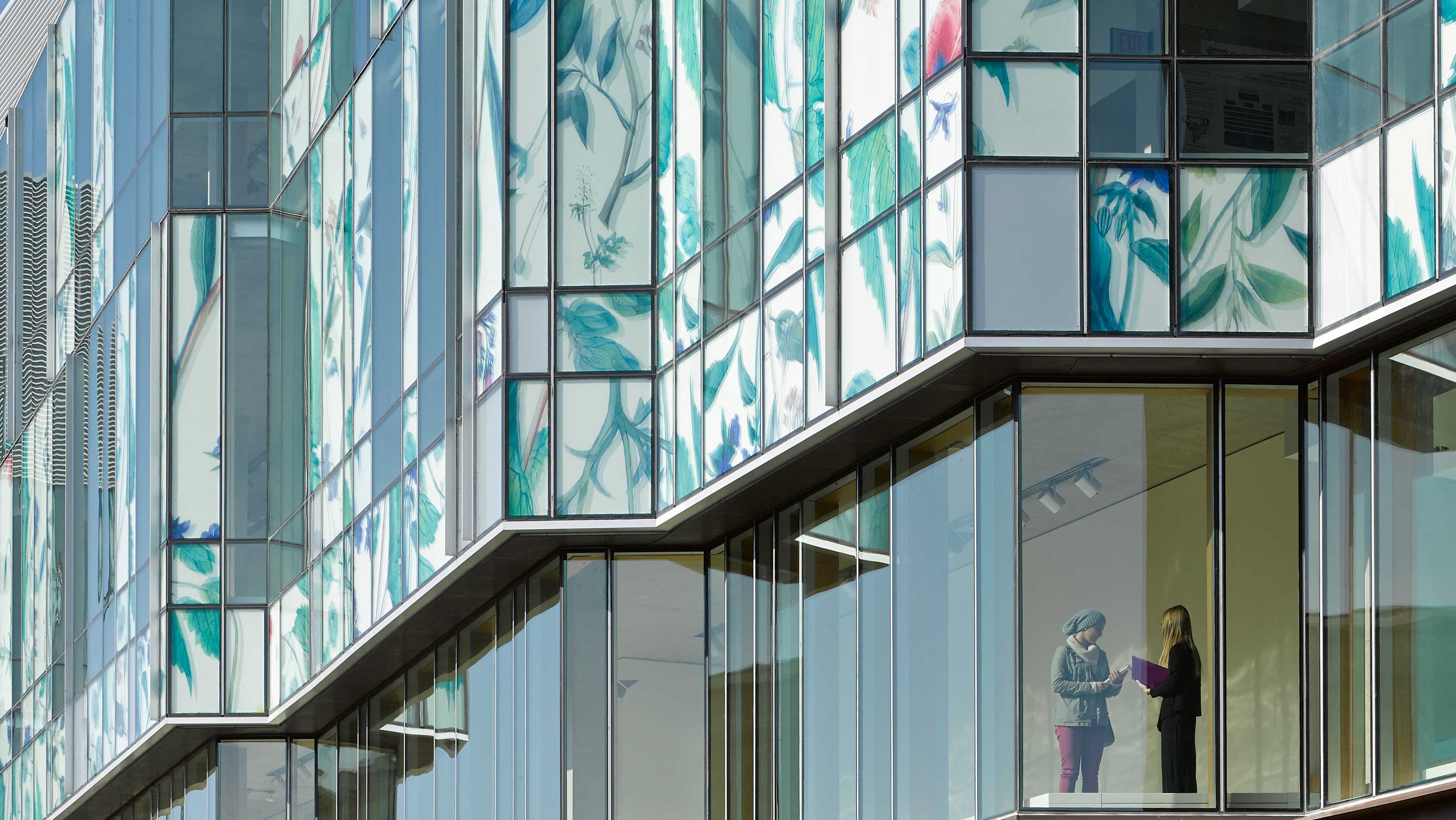 Thank you
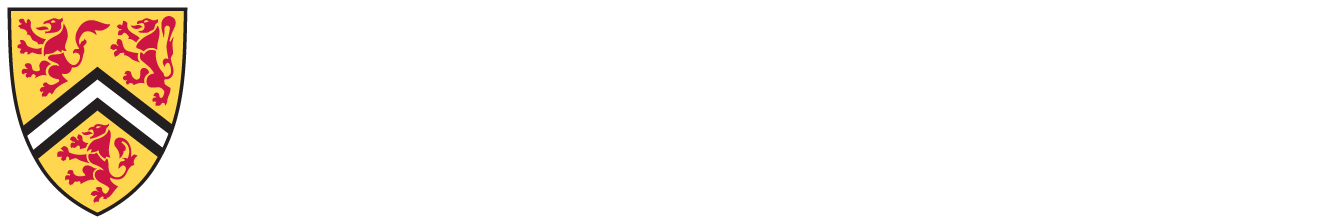